Modifying  without  a  Trace
Jason King
Ben Smith
Laurie Williams
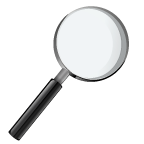 0
0
0
0
0
General Audit Guidelines are Inadequate for Electronic Health Record Audit Mechanisms
0
0
0
0
Motivation
Policy, law, and regulations require audit mechanisms to record and examine interactions with protected health information

Insider attack and/or general curiosity may lead to unauthorized access to protected health information

The health informatics field needs standards that address implementation of software audit mechanisms for ensuring accountability and non-repudiation
Findings
Software developers for EHR systems should focus on specific auditable events for managing protected health information, instead of basing their audit mechanisms on guidelines or checklists that contain generalized auditable event types

Without strong audit mechanisms to ensure accountability and responsibility, healthcare software remains vulnerable to undetected misuse, both malicious and accidental, including insider threat
Chuvakin & Peterson
CCHIT
7
1
5
EHR Systems Studied
3
IEEE
SANS
Chuvakin & Peterson’s “Logging in the Age of Web Services”
Certification Commission for Health Information Technology
SysAdmin, Audit, Network, & Security Institute
IEEE Standard for Information Technology: Hardcopy Device & System Security
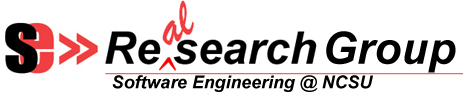 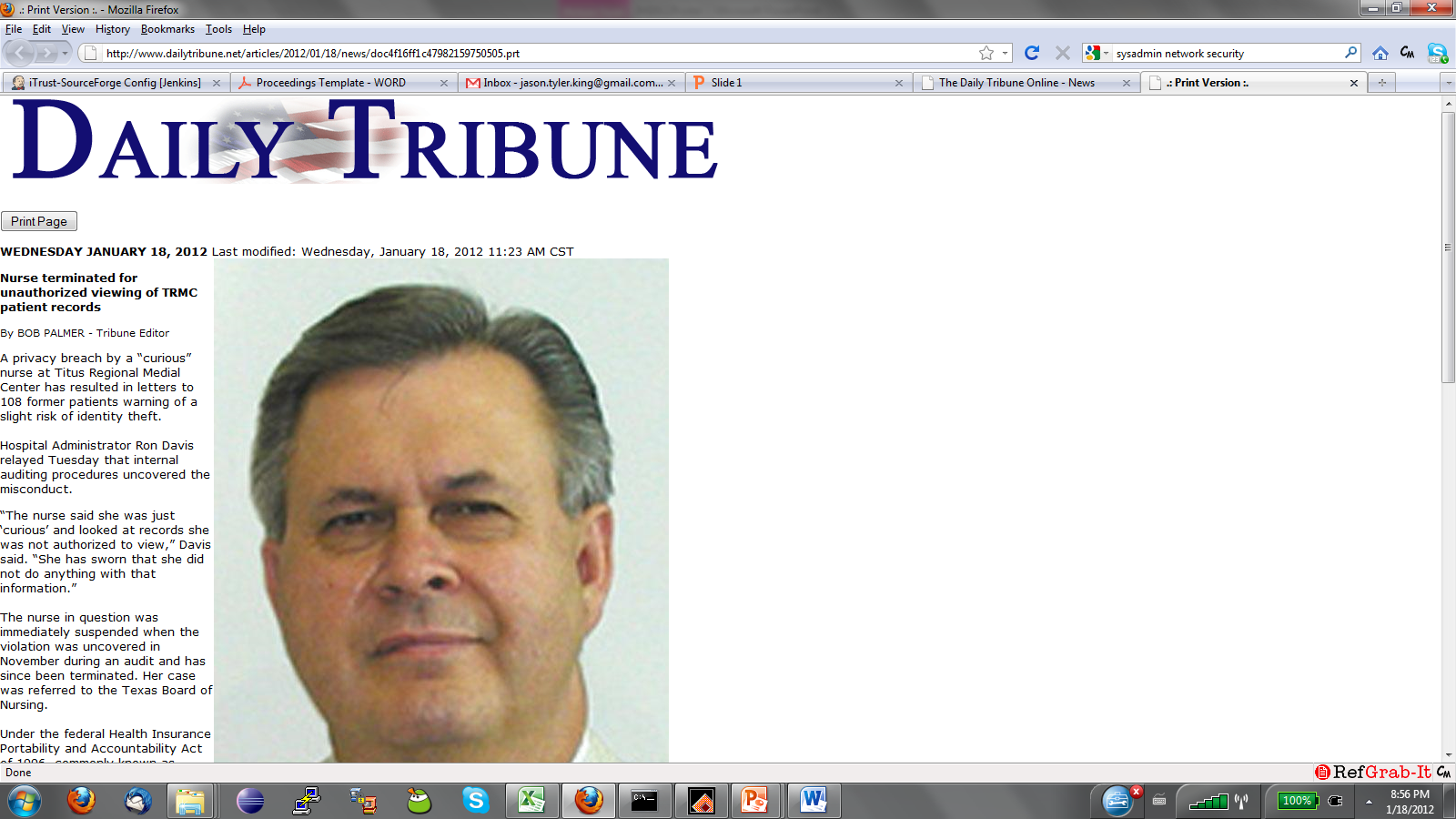 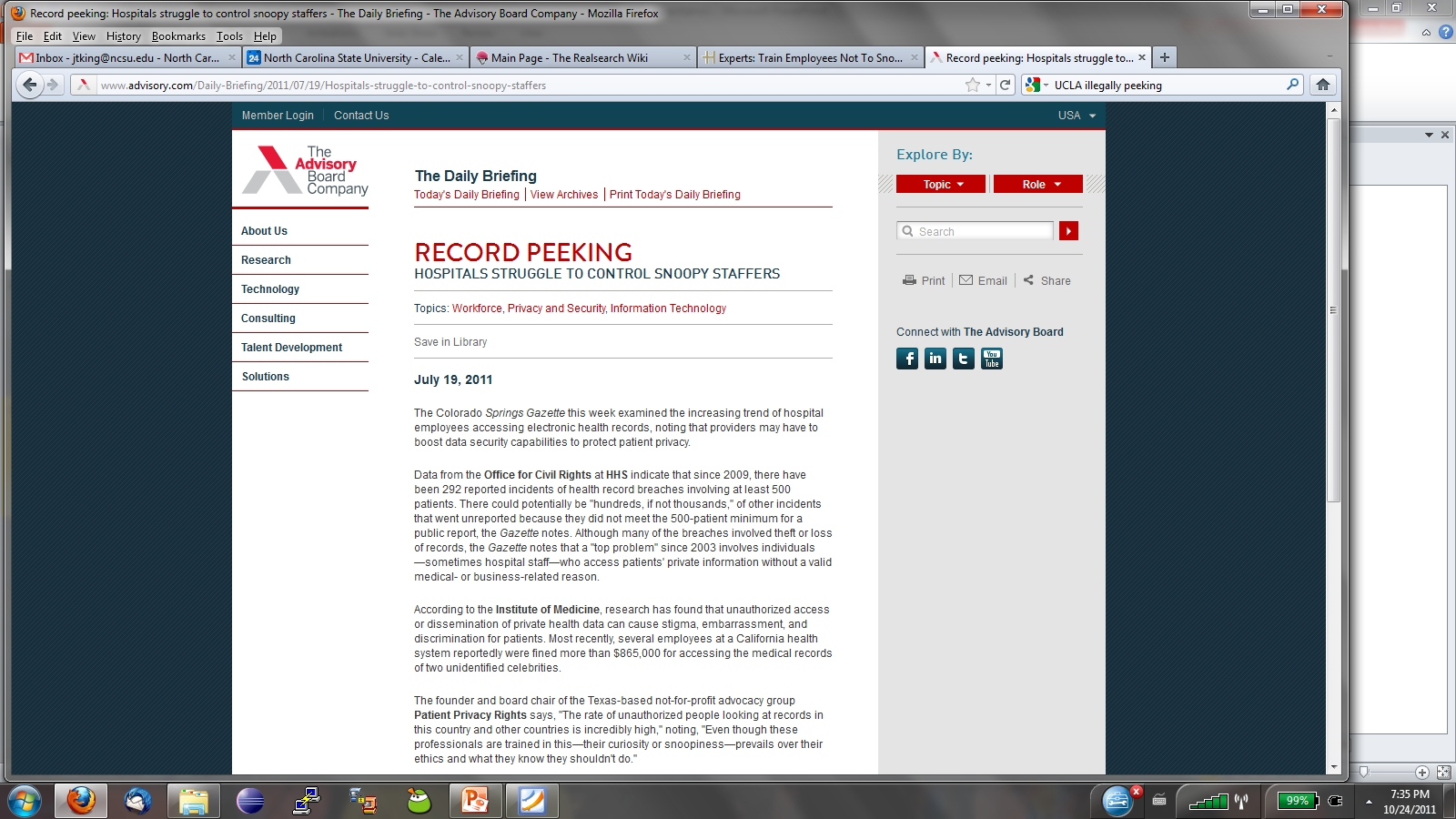 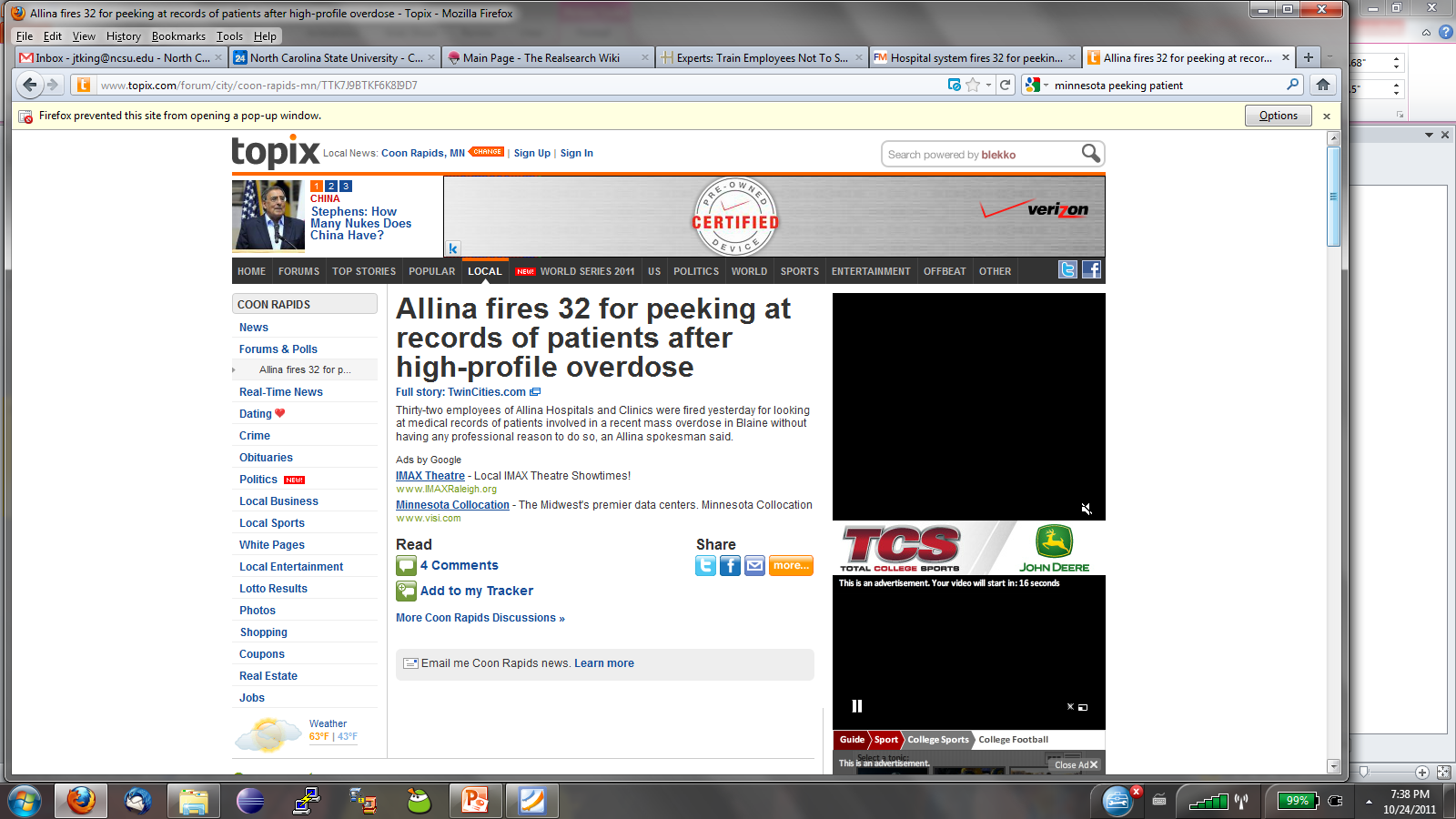 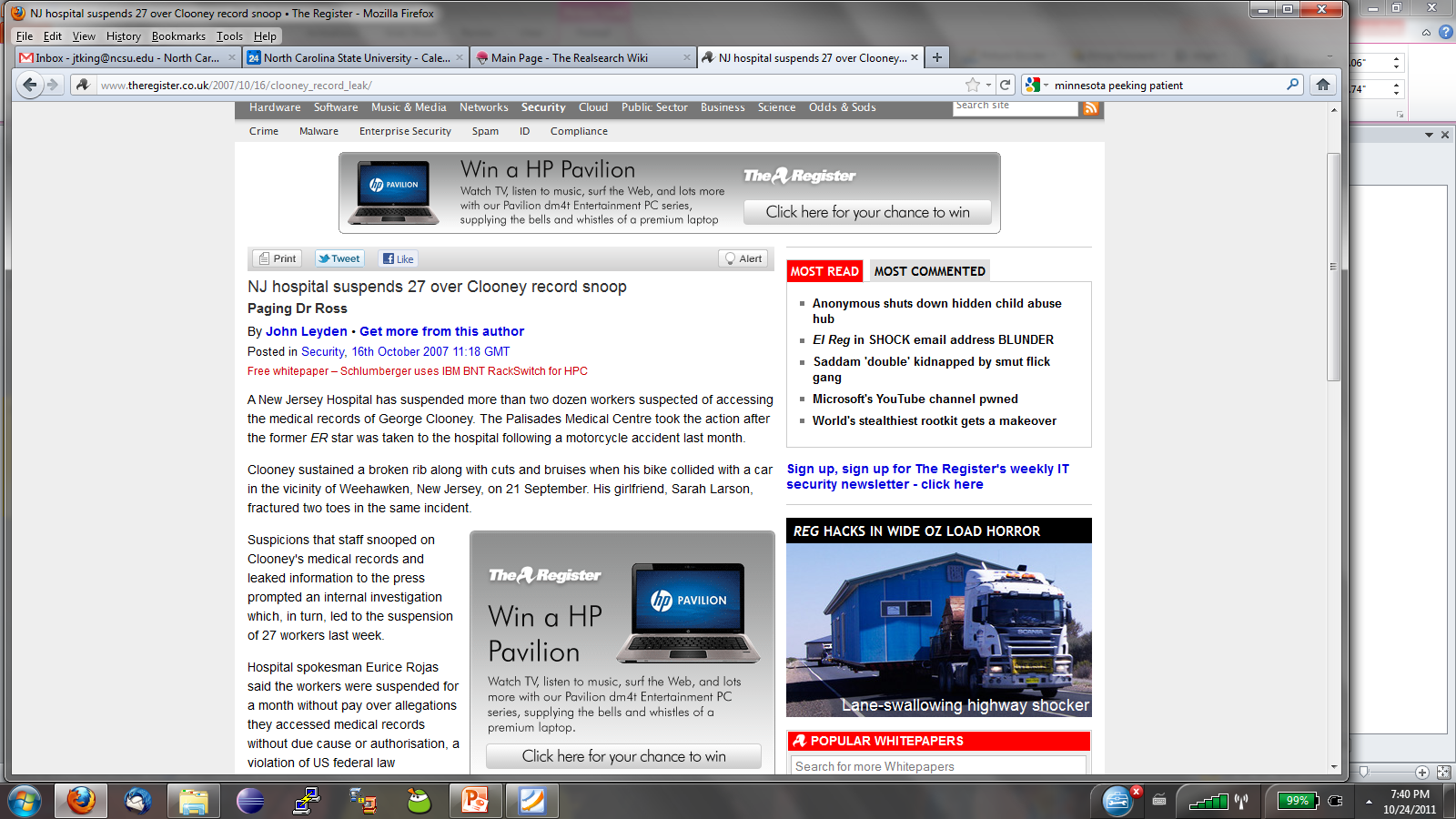